1
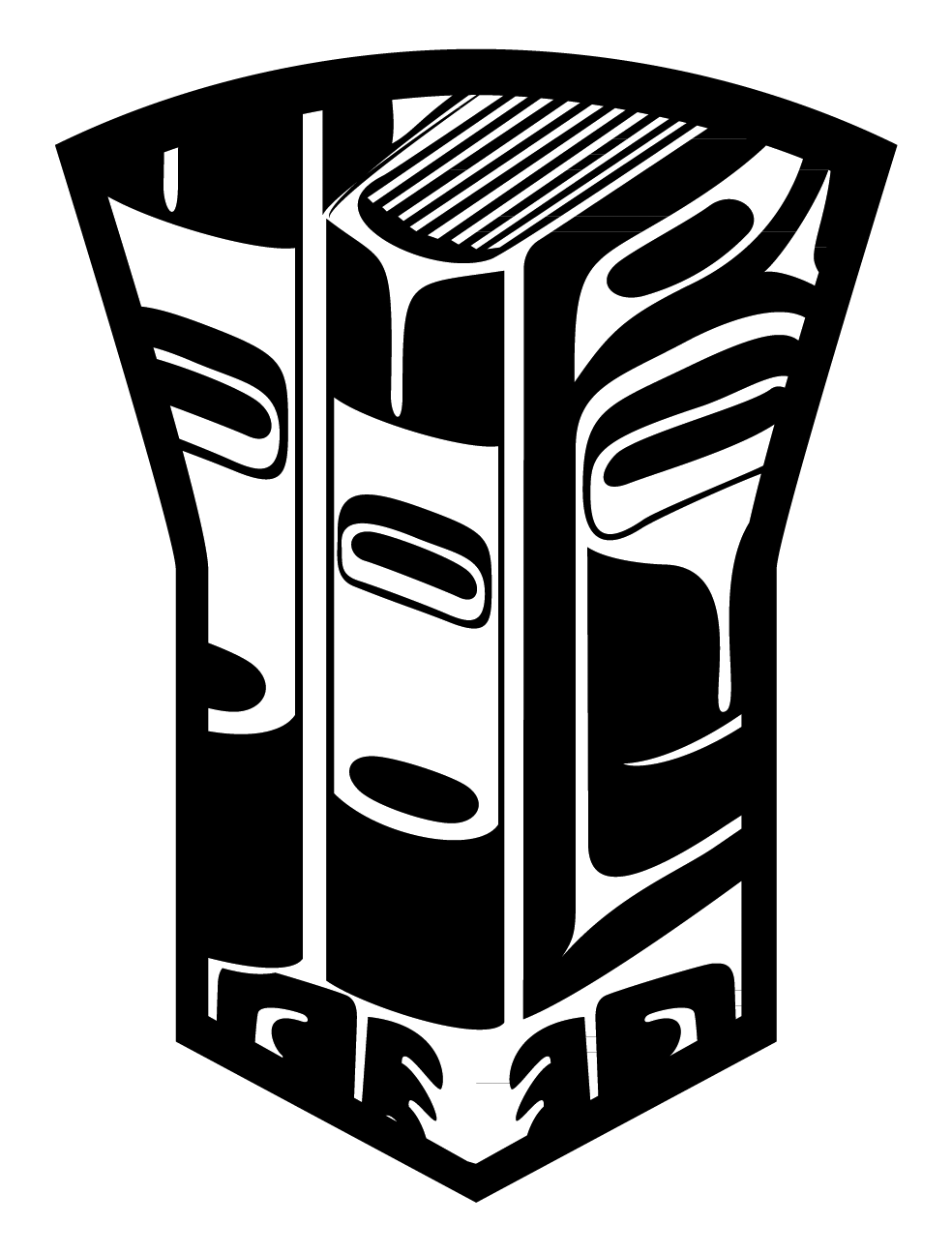 First Nations Jurisdiction Over Education
Session 1.2 – Updated Framework Agreement
2
Suggested Procedure for Discussion and Questions
After each section there will be an allotted time for questions and discussion.

If questions come up during the slides, please record them in the Zoom chat and they will be collected by the discussion moderators.
3
Presentation Overview
Overview of Jurisdiction Agreements
Outline of updated 2023 Education Jurisdiction Framework Agreement (Framework Agreement)
4
Overview of Jurisdiction Agreements
4
5
Overview of Jurisdiction Agreements
First Nations, FNESC, Canada, BC, and FNEA have negotiated a number of agreements that support the effective implementation of the Jurisdiction Agreements between Canada and PFNs. 

The following slides provide a high level overview of the agreements among the various parties.
6
Overview of Key Jurisdiction Agreements
First Nations Education Jurisdiction Framework Agreement (2023)
Jurisdiction agreements 
with BC
There are 3 agreements with BC:
This Framework Agreement has two schedules:
Model Canada - First Nation Education Jurisdiction Agreement
Model Canada - First Nation Education Jurisdiction Funding Agreement
BC – FNEA Agreement
BC - FNESC Agreement
BC - PFN Agreement
7
Overview of updated Framework Agreement
8
Context of 2023 Framework Agreement
Background – the 2006 Framework Agreement:
The Framework Agreement from 2006 included FNESC, BC, and Canada as parties. 
It described how PFNs will exercise jurisdiction over education on First Nations land (i.e. on-reserve) through jurisdiction agreements, and the roles of each of the parties.
Among other things, the 2006 Framework Agreement: 
Led to Canada and BC passing supporting legislation (which occurred in 2006 and 2007 respectively)
Committed Canada to negotiate and attempt to reach agreement on a template jurisdiction agreement and funding agreement after the legislation was passed 
Secured  a commitment from Canada to provide funding to support FNESC and First Nations in advancing the jurisdiction initiative
9
Context of 2023 Framework Agreement Cont.
Context for 2023 Framework Agreement
One of the primary purposes of the 2006 Framework Agreement was to ensure that First Nations would be able to become Participating First Nations and exercise jurisdiction over education. In July 2022, that goal was accomplished. 
However, there is still a need for a shared commitment and understanding between the parties for their ongoing responsibilities within the Education Jurisdiction Initiative. 
Further, since FNEA is up and running, and plays a critical role in the initiative, it has been added as a party to the Framework Agreement.
The replacement Framework Agreement was signed and came into effect on July 21, 2023.
10
Overview of 2023 Framework Agreement
The parties of the agreement are: 
Canada
British Columbia
FNESC
FNEA
The body of the Framework Agreement is 11 pages and it has two schedules:
Schedule A: Model Canada-First Nation Education Jurisdiction Agreement
Schedule B: Model Canada-First Nation Education Jurisdiction Funding Agreement
11
Overview of 2023 Framework Agreement Cont.
Purpose:
to provide the framework for the implementation of the Education Jurisdiction Initiative that supports the exercise of Jurisdiction by Participating First Nations over Education on First Nation Land as set out in Education Jurisdiction Agreements; and
to outline the responsibilities of each of the Parties to support the exercise of Jurisdiction by Participating First Nations over Education on First Nation Land.
12
Responsibilities of Canada
Canada will co-develop relevant portions of the following with FNESC and FNEA, subject to cabinet confidences, where applicable:
any amendments to the Federal Enabling Legislation or other federal legislation;
any submissions to the federal Cabinet or Treasury Board; and
any proposed changes to federal education policy, practices, or standards, 
that materially affect the Education Jurisdiction Initiative as a sectoral self-government arrangement.
13
Responsibilities of British Columbia
BC will co-develop the following with FNESC and FNEA, subject to Cabinet confidences where applicable:
any amendments to the Provincial Enabling Legislation or other provincial legislation; and
relevant portions of any submissions to the provincial Cabinet or Treasury Board,
that specifically relate to the Education Jurisdiction Initiative as a sectoral self-government arrangement.
14
Responsibilities of FNESC
During the Term, FNESC will continue to support Engaged First Nations that want to become Participating First Nations.
The support to be provided by FNESC under paragraph 3.4 will include developing models for a First Nation Education Law, an Education Co-Management Agreement, a First Nation Education Law Making Protocol, and roles and responsibilities for Community Education Authorities, and providing information to assist First Nation community consultation and ratification processes.
15
Responsibilities of FNEA
FNEA has responsibilities to assist Participating First Nations in developing capacity to provide Education on First Nation Land as set out in the Federal Enabling Legislation, and other responsibilities, as described in the Education Jurisdiction Agreements, the Education Co-Management Agreements, the BC-FNEA Agreement, and the Canada-FNEA Funding Agreement.
16
Education Jurisdiction Agreements
The Framework Agreement also sets out that Canada intends that the following model agreements (attached as schedules) would form the basis of the individual agreements negotiated with First Nations who wish to become PFNs:
Model Canada-First Nation Education Jurisdiction Agreement
Model Canada-First Nation Education Jurisdiction Funding Agreement
17
Funding Provisions in the Framework Agreement
The Framework Agreement confirms that Canada will support both FNESC and FNEA with the activities they undertake to complete their responsibilities in the agreement. 
To do so, Canada will: 
negotiate with FNESC every year to reach agreement on a funding arrangement; and
negotiate with FNEA every five years (or other time periods as may be agreed to) to reach agreement on a funding agreement.
18
Dispute Resolution and General Provisions
There are also dispute resolution provisions and other general provisions that include:
Define the nature of the agreement
The term of the agreement (non-expiring) 
Review, monitoring and amendment provisions
Notice requirements
Interpretation and Severability
Notices and communications provisions and contact details
Provisions stating that execution of the agreement is possible via counterpart
19
Discussion and Questions?
19
20
Education Jurisdiction Resources
Community Template PowerPoint Presentation 
Web Resources (jurisdiction videos, template BCRs and letters, checklist, etc.)
Jurisdiction Webpage: http://www.fnesc.ca/about-fnesc/jurisdiction 
A jurisdiction video file is also available online and is a great resource to provide a historical overview. 
Jurisdiction Toolkit (under development)
21
Thank You
If you have any further questions, please contact:

Jenna McIver, Coordinator, Executive Services and Jurisdiction Preparation
First Nations Education Steering Committee 
Suite 113 – 100 Park Royal South
West Vancouver, BC V7T 1A2
Email:   jurisdiction@fnesc.ca 
Phone:	604-925-6087 ext. 163
Fax:    		604-925-6097